Motivation
2025/3/4
Examination of T/CP Invariance
1
Result
2025/3/4
Examination of T/CP Invariance
2
CLFV
Show semi-blind data on new physics group meeting.
Prepare memo!
2025/3/4
Examination of T/CP Invariance
3
Yunhe Yang1, Ziyu Zhang1, Zhiyong Wang3, Aiqiang Guo2, Chunxu Yu1
1NanKai University
2Institute of Modern Physics, Chinese Academy of Sciences
3Institute of High Energy Physics
Outline
Motivation
MC sample
Event selection
Further selection
Background analysis
<A> and R
2025/3/4
Examination of T/CP Invariance
5
Motivation
2025/3/4
Examination of T/CP Invariance
6
Motivation
BESIII VS BELLE
2025/3/4
Examination of T/CP Invariance
7
MC sample
2025/3/4
Examination of T/CP Invariance
8
Event selection
2025/3/4
Examination of T/CP Invariance
9
Further selection
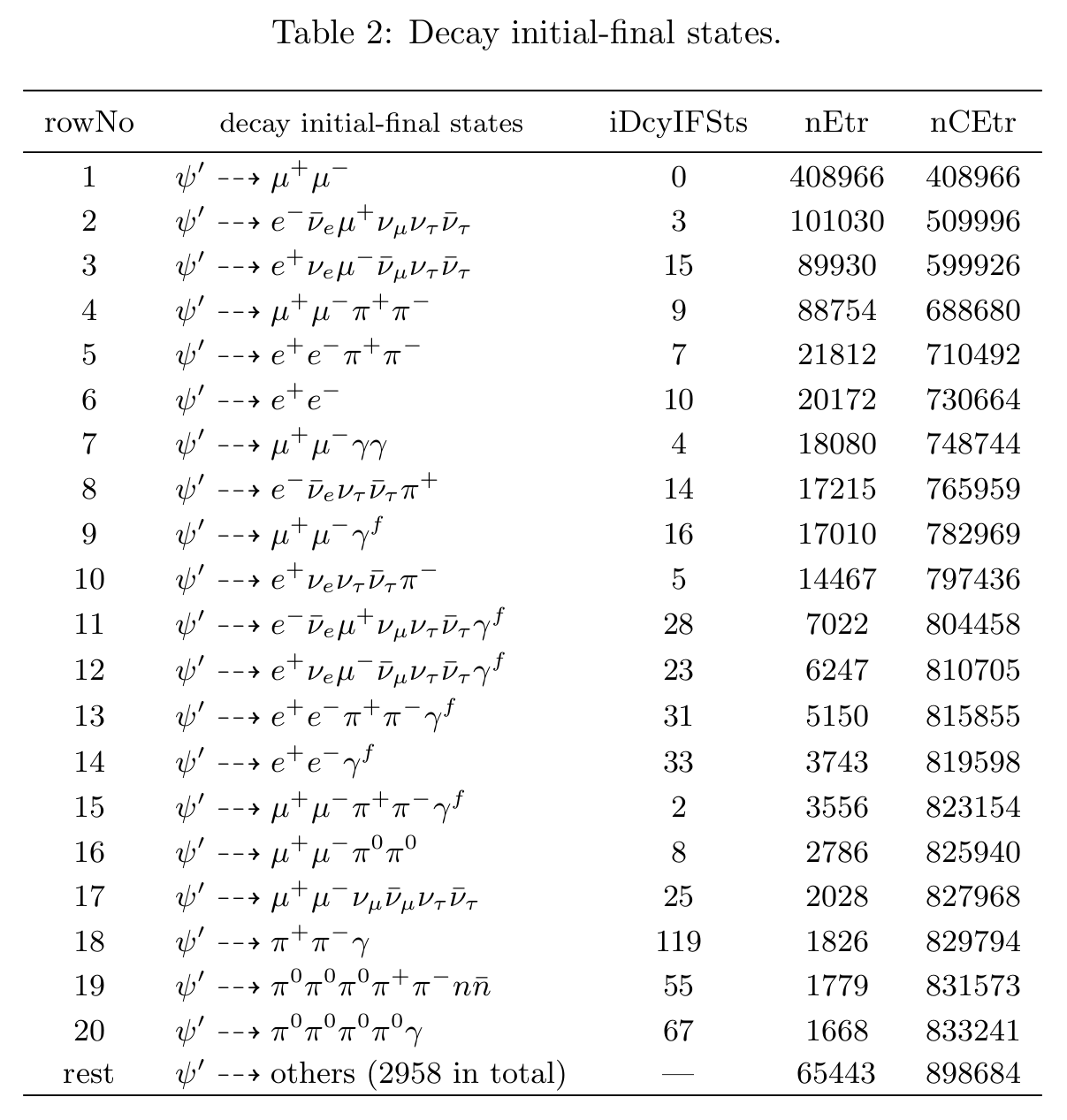 Need to give more cut!
2025/3/4
Examination of T/CP Invariance
10
Further selection
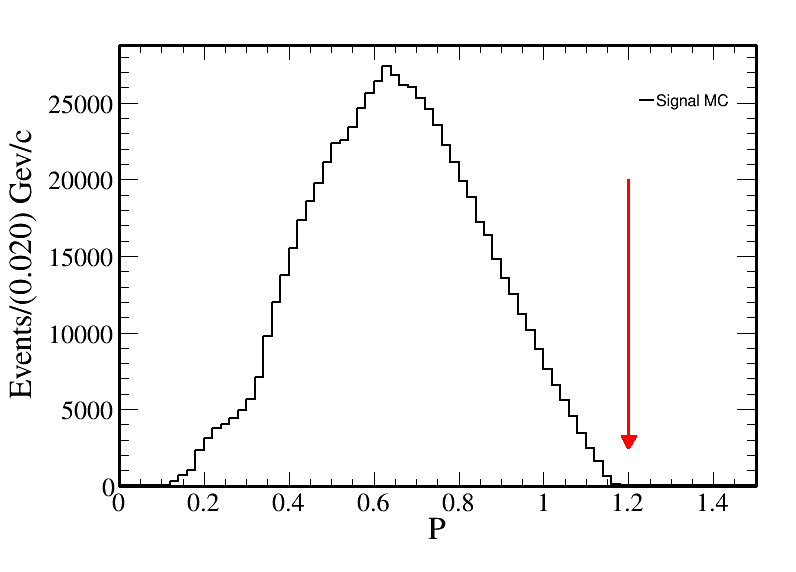 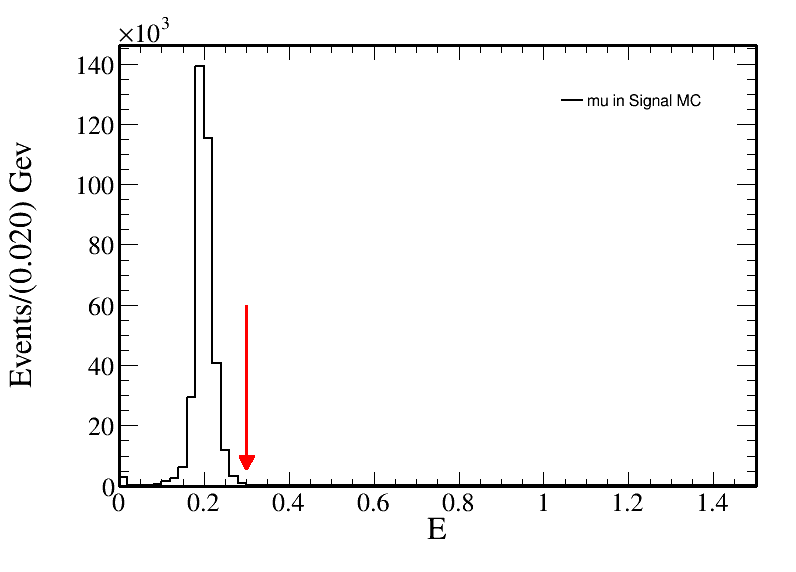 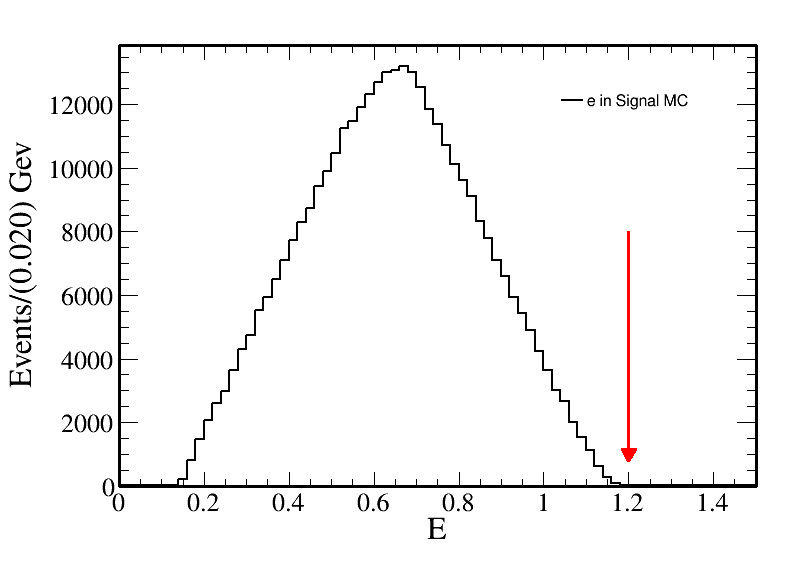 2025/3/4
Examination of T/CP Invariance
11
Further selection
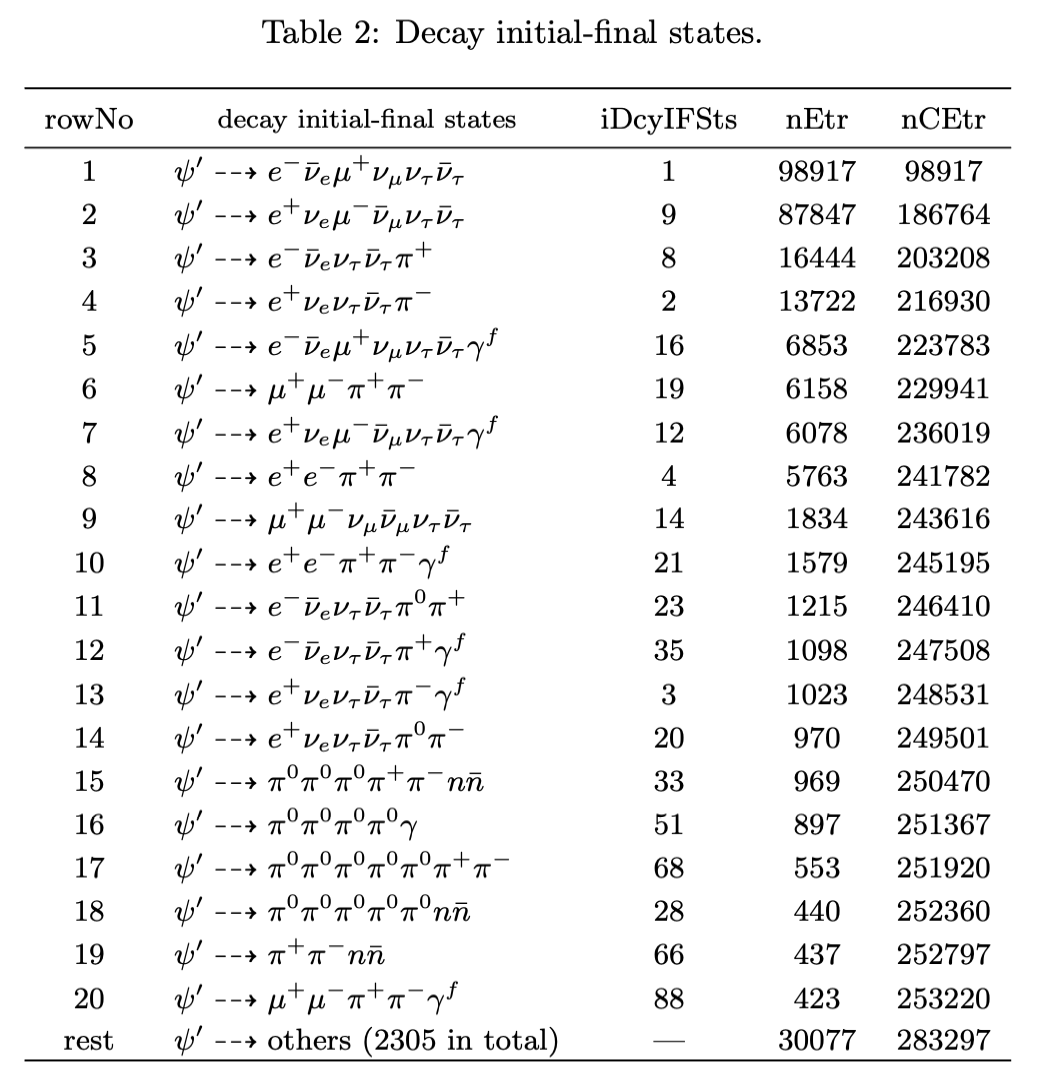 Muon and Pion, need MUC information.
Electron, Muon
Need ep-ratio information
2025/3/4
Examination of T/CP Invariance
12
Further selection
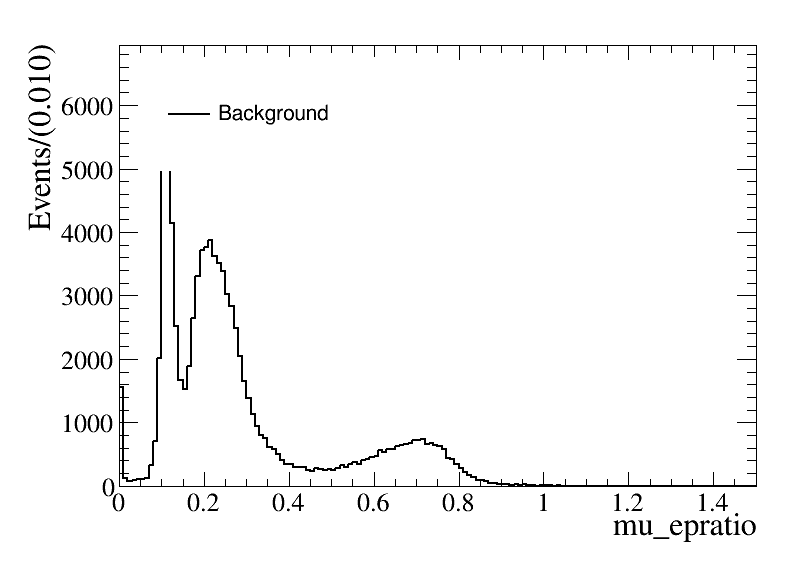 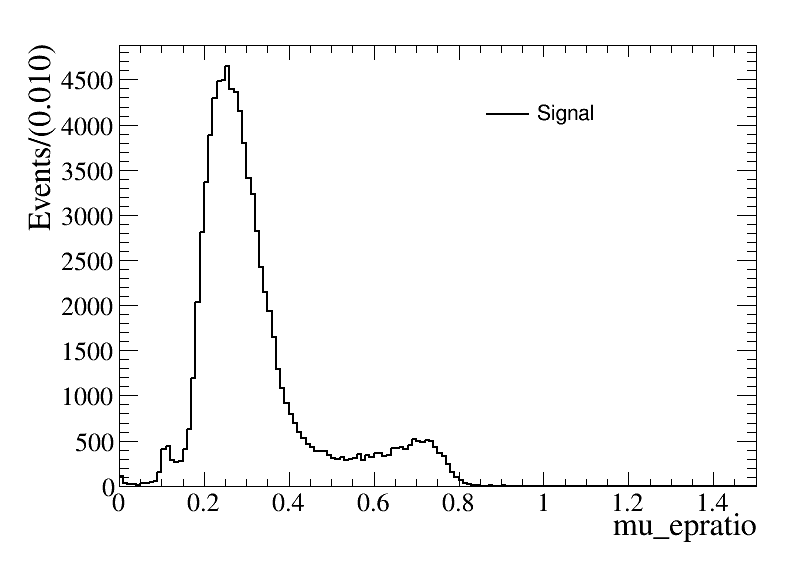 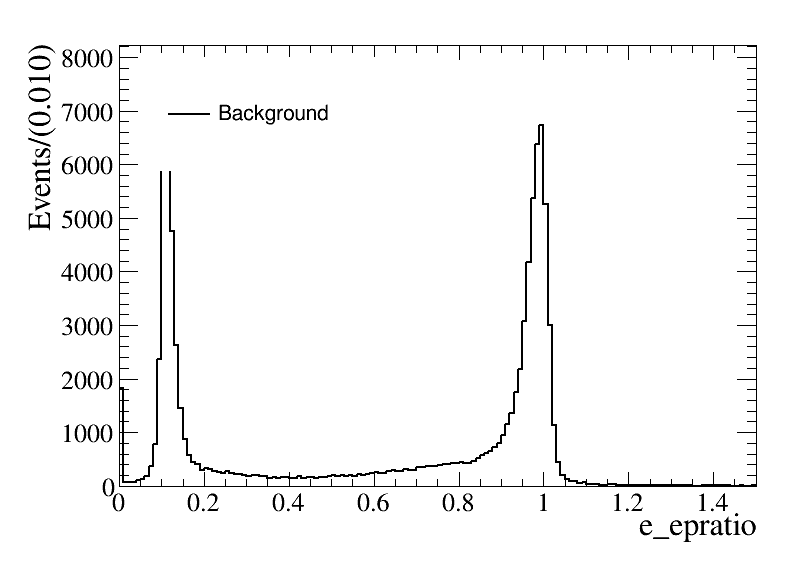 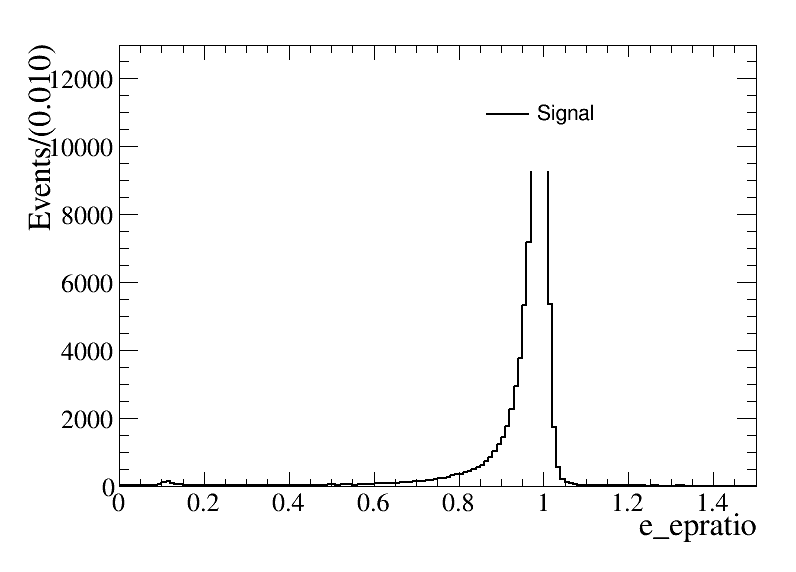 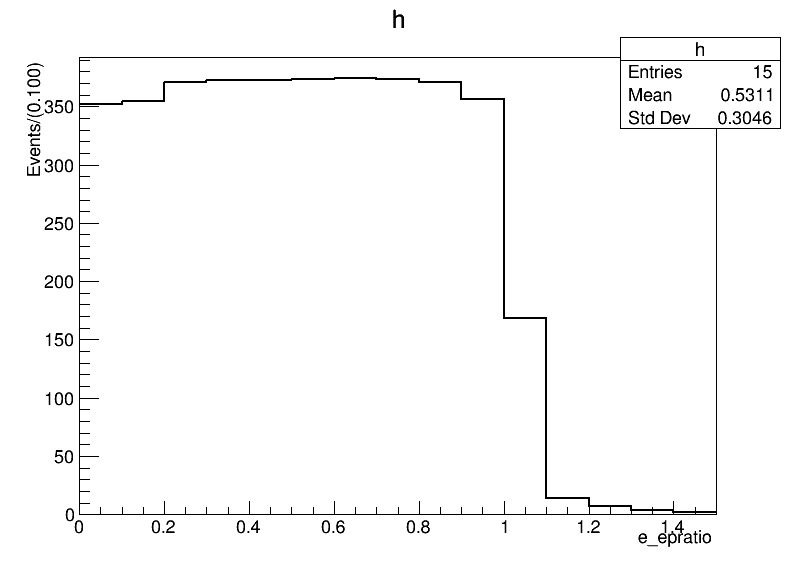 2025/3/4
Examination of T/CP Invariance
13
Further selection
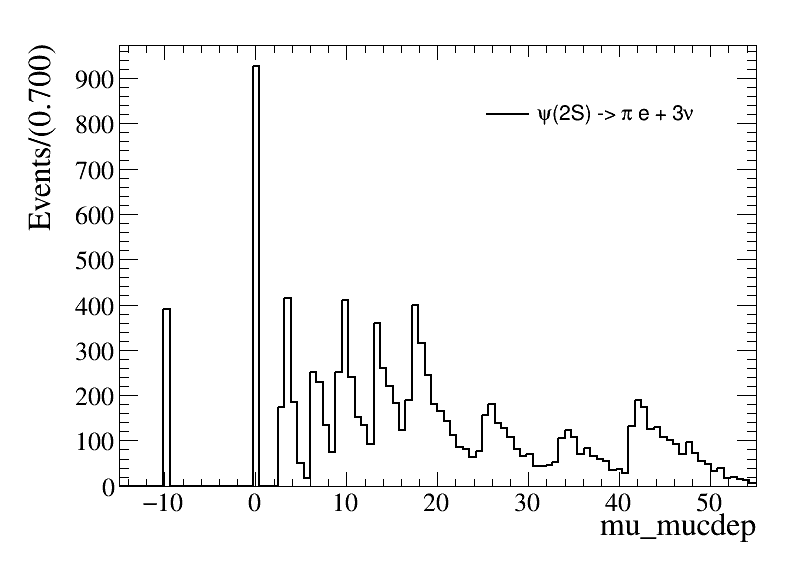 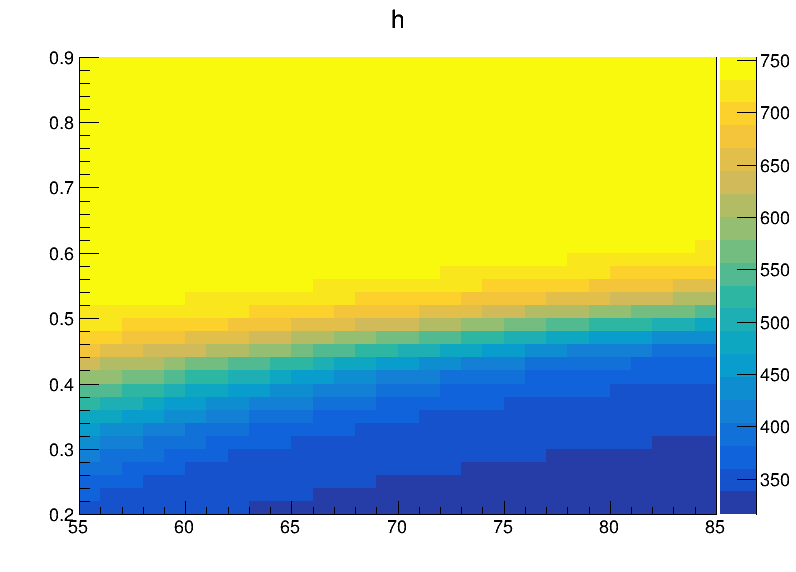 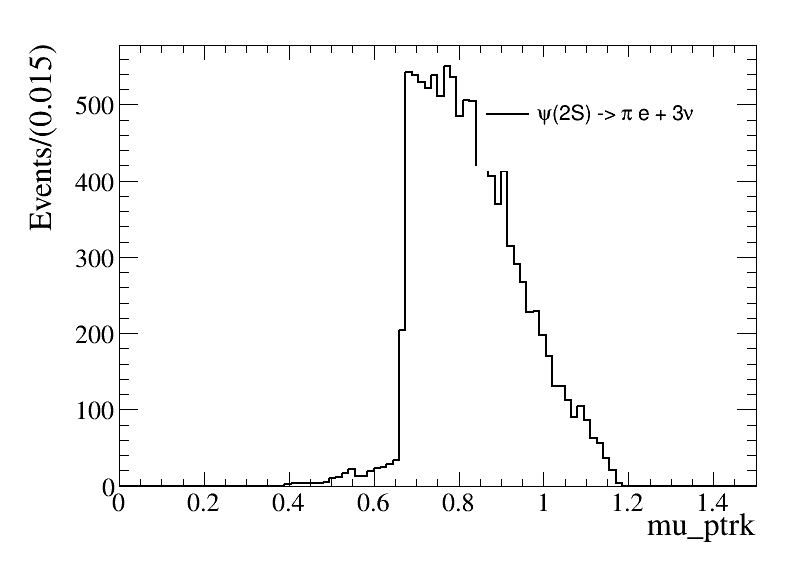 2025/3/4
Examination of T/CP Invariance
14
Further selection
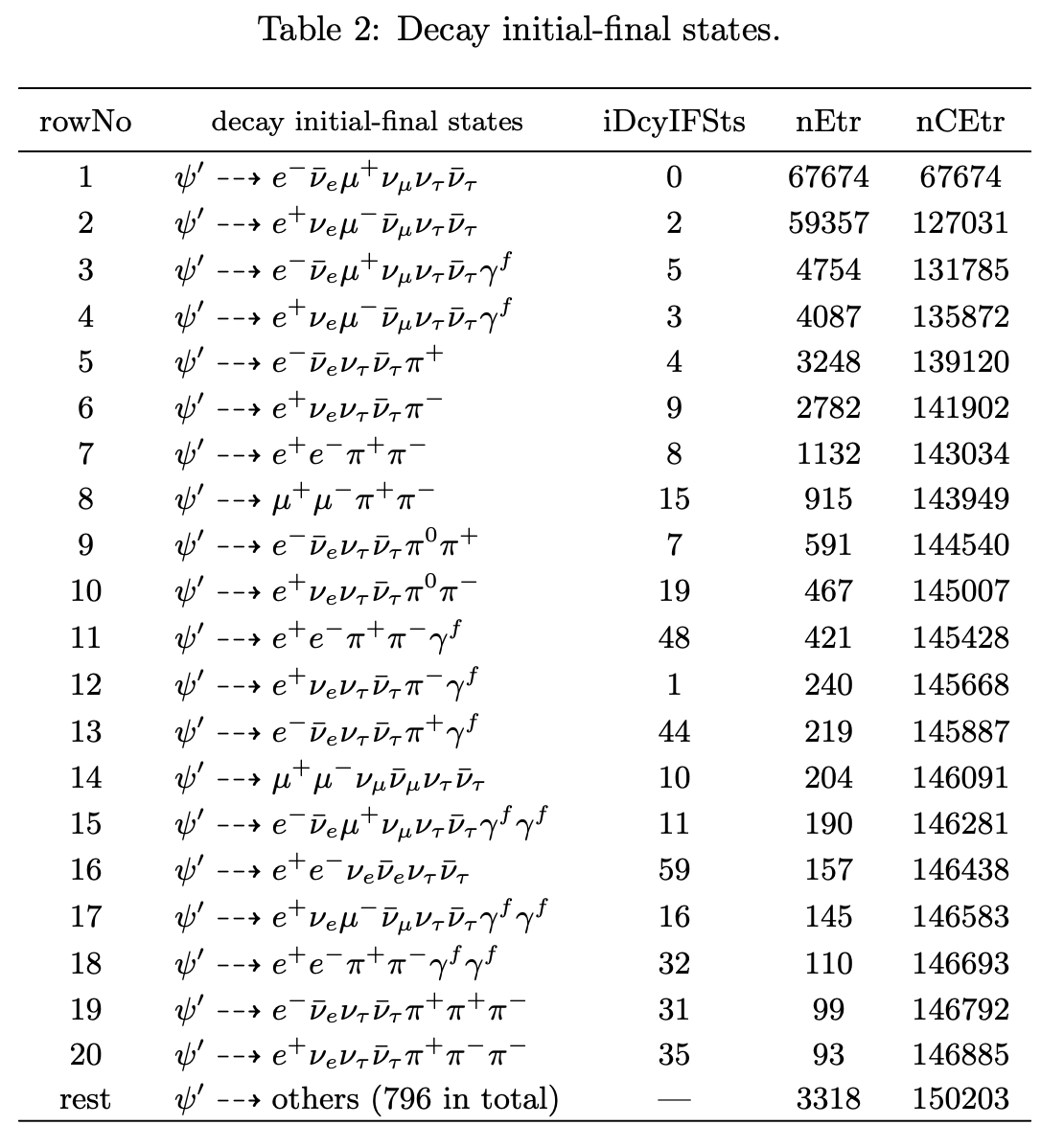 2025/3/4
Examination of T/CP Invariance
15
Further selection
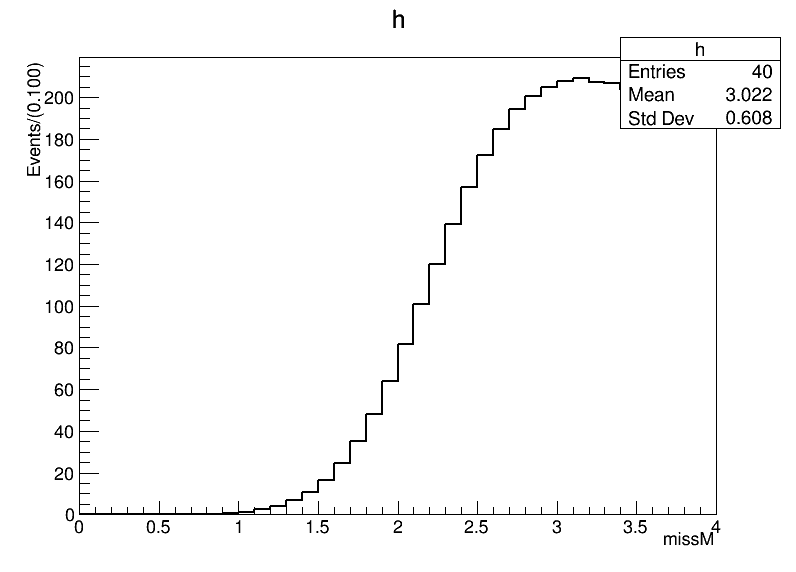 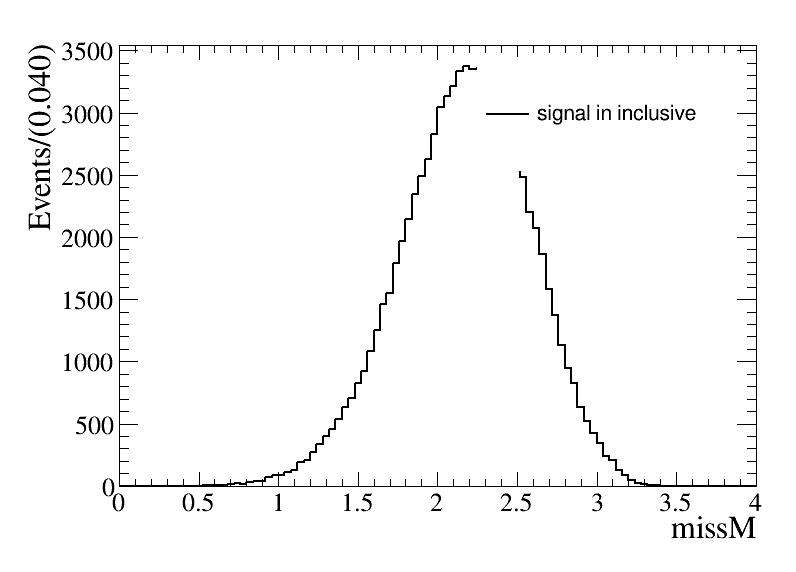 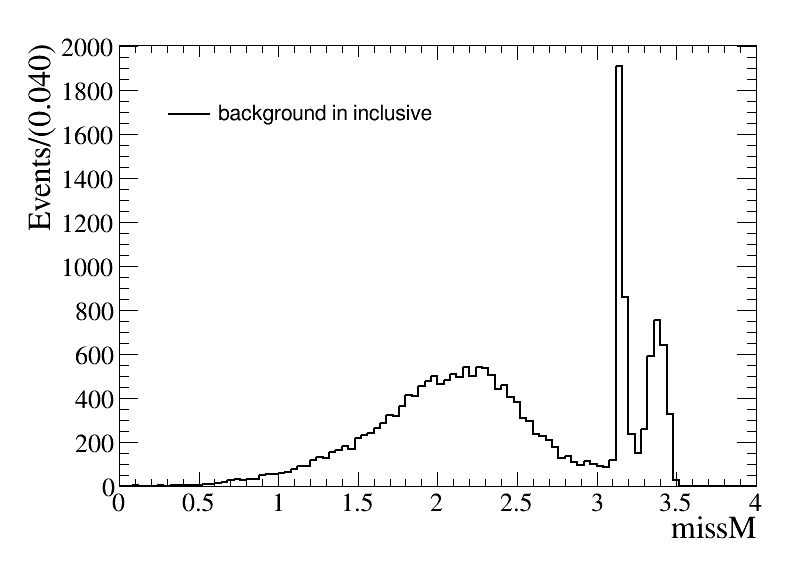 2025/3/4
Examination of T/CP Invariance
16
Further selection
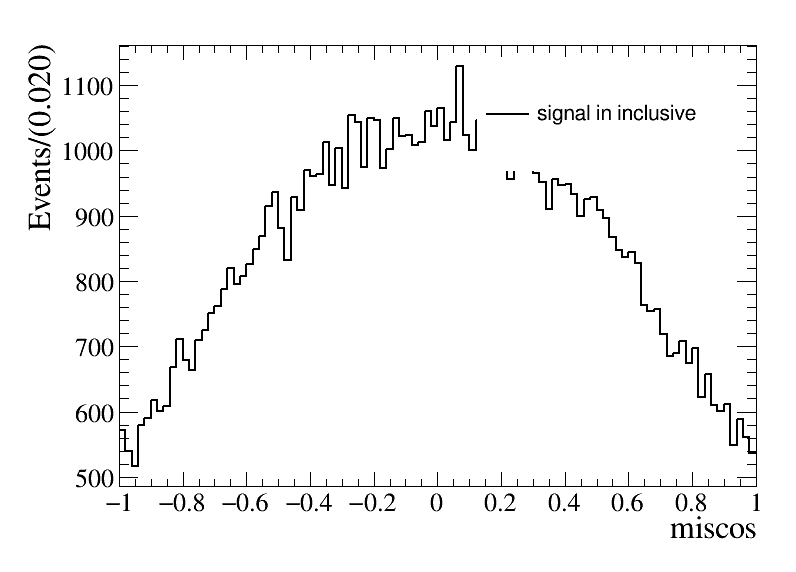 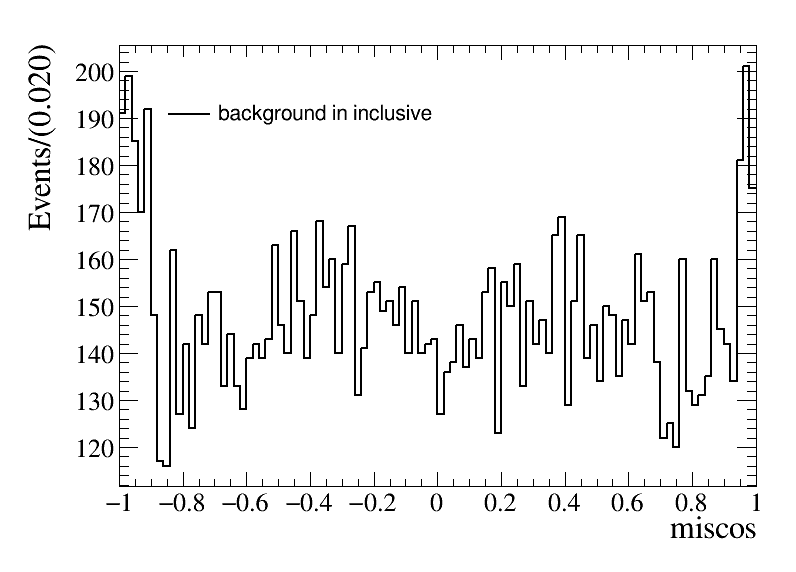 2025/3/4
Examination of T/CP Invariance
17
Background analysis
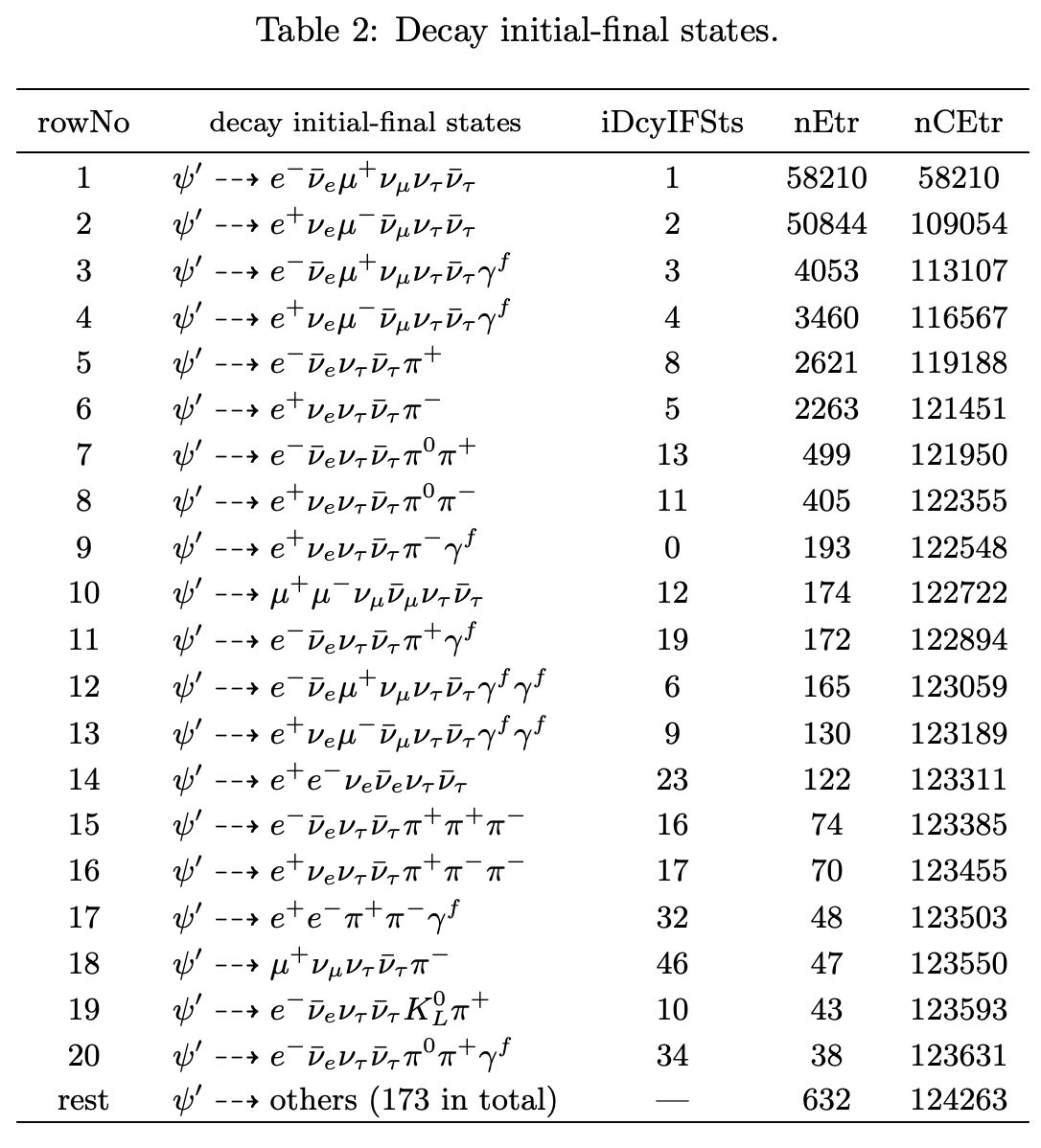 2025/3/4
Examination of T/CP Invariance
18
Cut flow
2025/3/4
Examination of T/CP Invariance
19
Data Vs MC
2025/3/4
Examination of T/CP Invariance
20
Data Vs MC
2025/3/4
Examination of T/CP Invariance
21
Result
2025/3/4
Examination of T/CP Invariance
22
Systematic uncertainty
Event selection

For good charge track choose
The tracking eﬃciency uncertainties for electron and muon charged tracks are 0.5% and 0.2%. 
Total uncertainty on tracking eﬃciency is 1.0% conservatively.

For good photon choose
Data-MC difference of photon selection eﬀiciencies is assigned as 0.2%.

For PID
Data-MC difference of MDC tracking eﬀiciencies is assigned as 1% per charged particle in analysis. 

References：
M. Ablikim et. al. (BESIII Collaboration), Phys. Rev. D 92 112008 (2015).
M. Ablikim et. al. (BESIII Collaboration), Phys. Rev. Lett. 122, 071802 (2019).
B.X. Zhang et. al. https://docbes3.ihep.ac.cn/cgi-bin/DocDB/ShowDocument?docid=1174
2025/3/4
Examination of T/CP Invariance
23
Systematic uncertainty
Vertex fit
2025/3/4
Examination of T/CP Invariance
24
Systematic uncertainty
P, E and E-P ratio cut
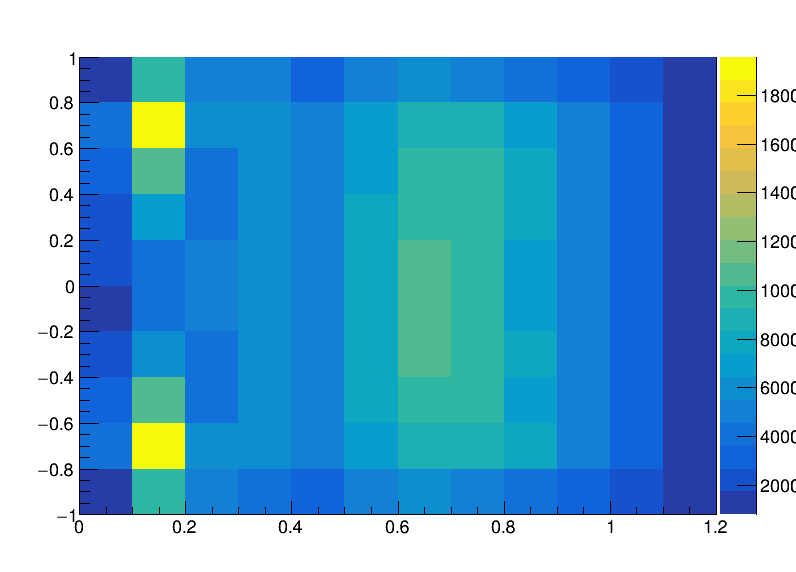 2025/3/4
Examination of T/CP Invariance
25
Systematic uncertainty
2025/3/4
Examination of T/CP Invariance
26
Systematic uncertainty
2025/3/4
Examination of T/CP Invariance
27